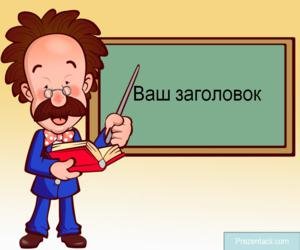 Кроссворд
К уроку светской этики «Нравственный поступок»
Автор: Кутлунина Вера Анатольевна, учитель начальных классов ГБОУ «Школа 1002»
С
П
Р
А
В
Е
Д
Л
И
В
О
С
Т
Ь
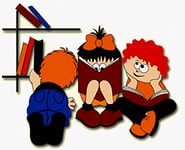 Моральное правило, регулирующее отношения между людьми при распределении благ, наград и наказаний.
С
П
Р
А
В
Е
Д
Л
И
В
О
С
Т
Ь
Д
О
Б
Р
О
Нравственная ценность, которая  относится к человеческой деятельности, образец поступков людей и отношений между ними.
С
П
Р
А
В
Е
Д
Л
И
В
О
С
Т
Ь
Д
О
Б
Р
О
О
Т
В
Е
Т
С
Т
В
Е
Н
Н
О
С
Т
Ь
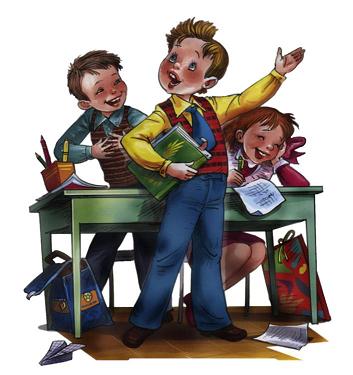 Черта характера личности и её действий, которая говорит о том, что человек отвечает за собственный моральный выбор.
С
П
Р
А
В
Е
Д
Л
И
В
О
С
Т
Ь
Д
О
Б
Р
О
О
Т
В
Е
Т
С
Т
В
Е
Н
Н
О
С
Т
Ь
А
Л
Ь
Т
Р
У
И
З
М
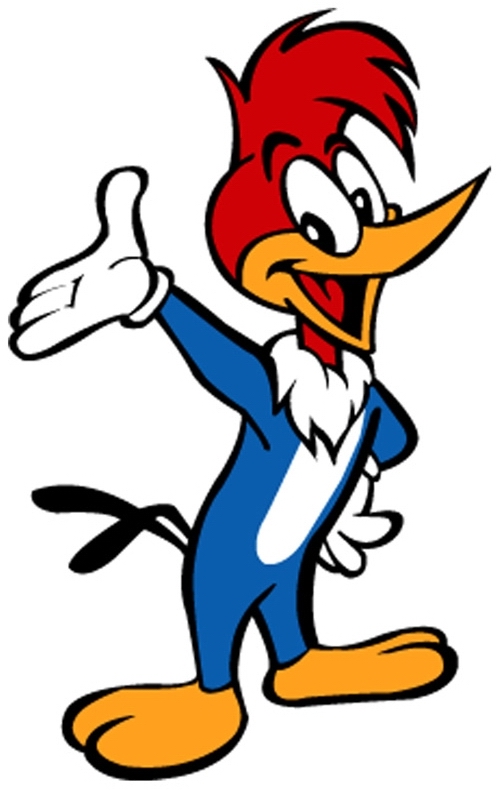 Жизненная позиция, которая требует от человека совершения бескорыстных поступков ради других людей или общества.
С
П
Р
А
В
Е
Д
Л
И
В
О
С
Т
Ь
Д
О
Б
Р
О
О
Т
В
Е
Т
С
Т
В
Е
Н
Н
О
С
Т
Ь
А
Л
Ь
Т
Р
У
И
З
М
Д
Р
У
Ж
Б
А
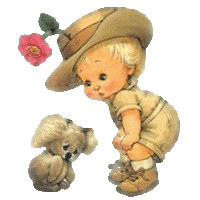 Отношения, основанные на взаимной привязанности и личных интересах.
С
П
Р
А
В
Е
Д
Л
И
В
О
С
Т
Ь
Д
О
Б
Р
О
О
Т
В
Е
Т
С
Т
В
Е
Н
Н
О
С
Т
Ь
А
Л
Ь
Т
Р
У
И
З
М
Д
Р
У
Ж
Б
А
П
О
Р
О
К
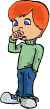 Действия, результатом которых оказывается причинение зла себе и другим людям.
С
П
Р
А
В
Е
Д
Л
И
В
О
С
Т
Ь
Д
О
Б
Р
О
О
Т
В
Е
Т
С
Т
В
Е
Н
Н
О
С
Т
Ь
А
Л
Ь
Т
Р
У
И
З
М
Д
Р
У
Ж
Б
А
П
О
Р
О
К
С
В
О
Б
О
Д
А
Способность человека определять своё поведение с учётом законов природы и общества
С
П
Р
А
В
Е
Д
Л
И
В
О
С
Т
Ь
Д
О
Б
Р
О
О
Т
В
Е
Т
С
Т
В
Е
Н
Н
О
С
Т
Ь
А
Л
Ь
Т
Р
У
И
З
М
Д
Р
У
Ж
Б
А
П
О
Р
О
К
С
В
О
Б
О
Д
А
Э
Т
И
К
А
Наука, которая рассматривает поступки и отношения между людьми с точки зрения представлений о добре и зле.
С
П
Р
А
В
Е
Д
Л
И
В
О
С
Т
Ь
Д
О
Б
Р
О
О
Т
В
Е
Т
С
Т
В
Е
Н
Н
О
С
Т
Ь
А
Л
Ь
Т
Р
У
И
З
М
Д
Р
У
Ж
Б
А
П
О
Р
О
К
С
В
О
Б
О
Д
А
Э
Т
И
К
А
Прочитайте ключевое слово
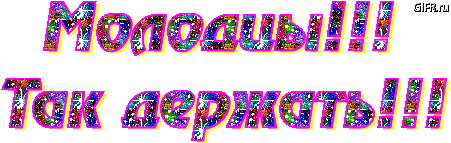